OP WEG NAAR DEUGDELIJK BESTUUR
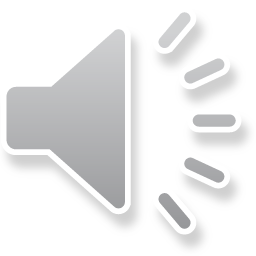 OP WEG NAAR DEUGDELIJK BESTUUR
Protocol 2000 nieuw leven inblazen → Actualiseren en meteen 				implementeren in de geest van Rapport Calidad (Protocol 2016)

Tijdsplan 	        → Alle (geactualiseerde) aanbevelingen integraal 					 legaliseren vóór 1-1-2017

Sancties overeenkomen→ In het geval de overheid en/of het Parlement 				   		het akkoord niet nakomen

Resultaat 		→ Deugdelijk bestuur bespaart de Arubaanse 						gemeenschap honderden miljoenen florin
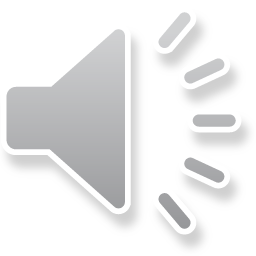 ‘PROTOCOL 2016’
Gemaakte afspraken van Protocol 2000 (her)bevestigen
Overeenkomen dat de gemaakte afspraken vóór 1-1-2017 worden uitgevoerd
Overeenkomen dat de aanbevelingen worden geactualiseerd op grond van ontwikkelingen en hernieuwde inzichten van de laatste 15 jaar
Overeenkomen dat de Overheid en politieke partijen tot die tijd regeren/handelen in de geest van de afspraken en aanbevelingen
Overeenkomen dat alle stakeholder samen zullen werken om er zeker van te zijn dat de gemaakte afspraken worden nagekomen, vooral v.w.b. de vastgestelde tijd en de actualisatie van de aanbevelingen
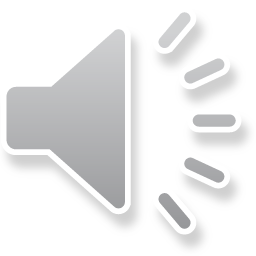